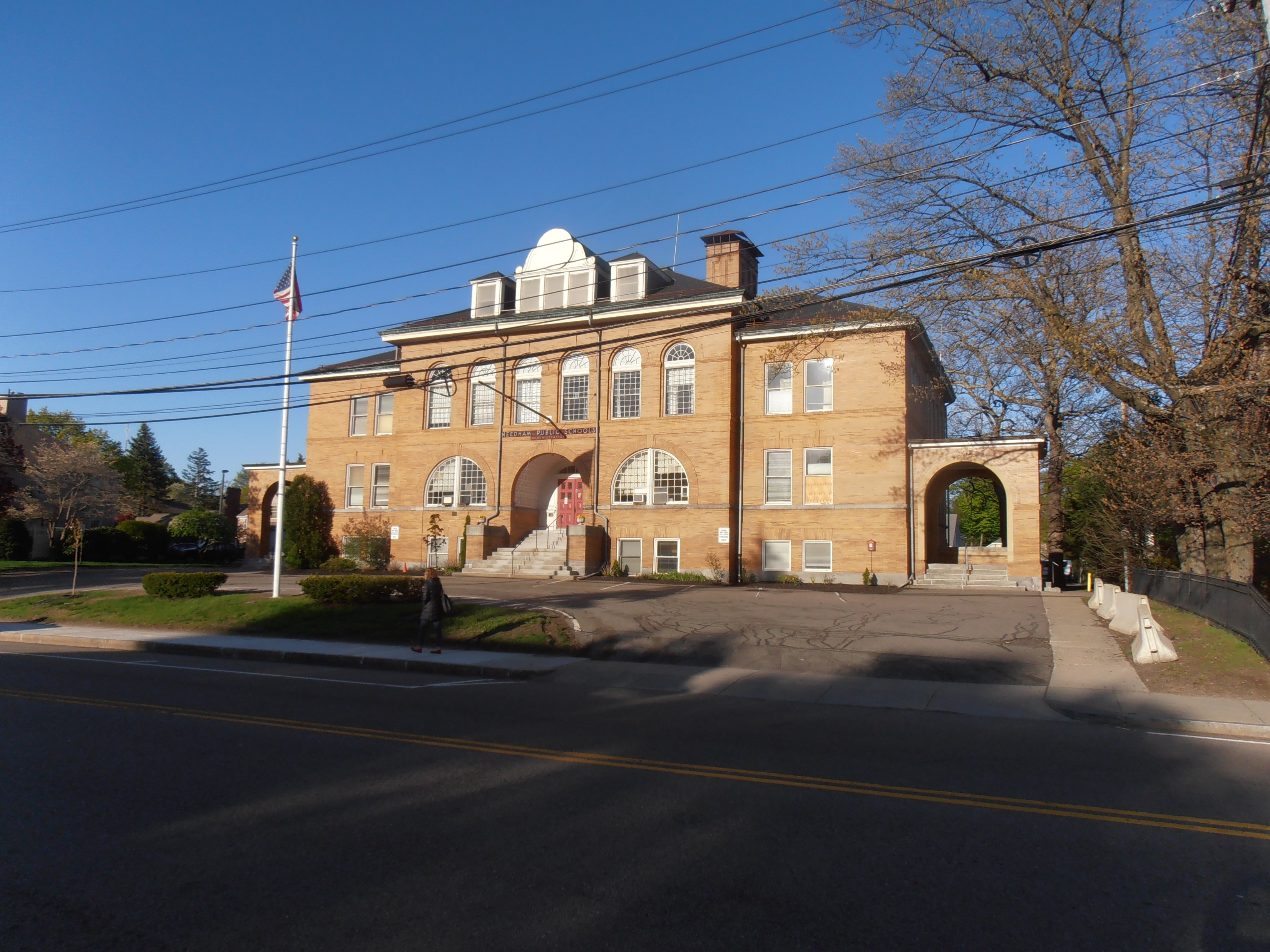 EMERY GROVER BUILDING
Renovation for the 
Needham Public Schools Administration
Presentation to the 
Annual Town Meeting
May 2, 4, 9 & 11, 2022

Warrant Article #21
Town of Needham PPBC
Needham Public Schools Administration
Bargmann Hendrie + Archetype, Inc.
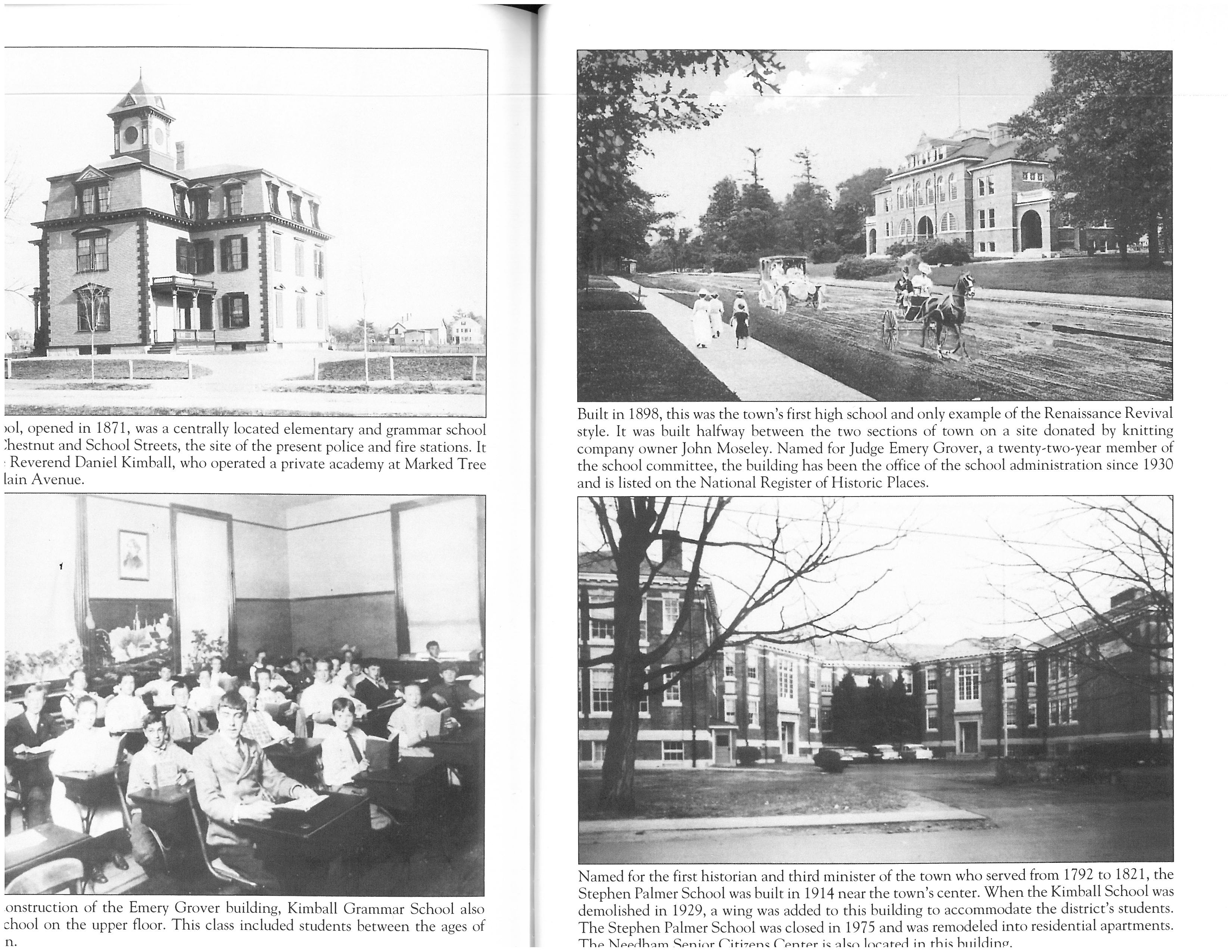 The Emery Grover Building 
was constructed in 1898
 
It was listed on the 
National Register of Historic Places in 1987
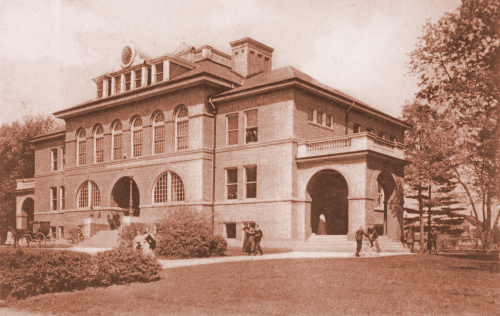 Originally constructed as a High School, then used as a Middle School and Elementary School
 it has been the home for
 School Administration since 1947
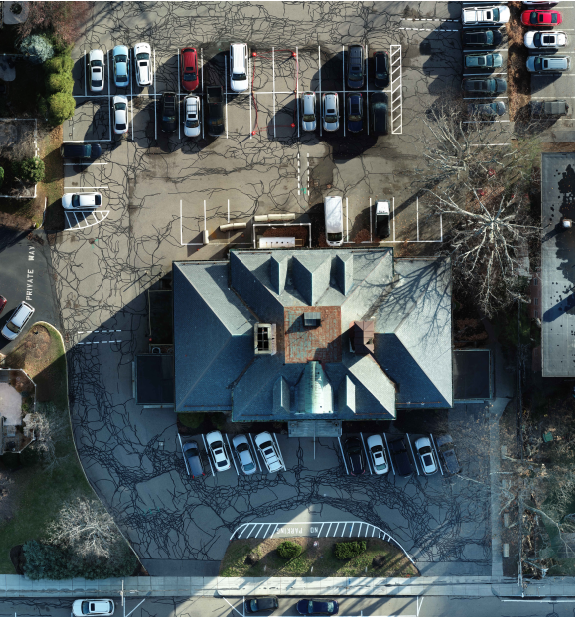 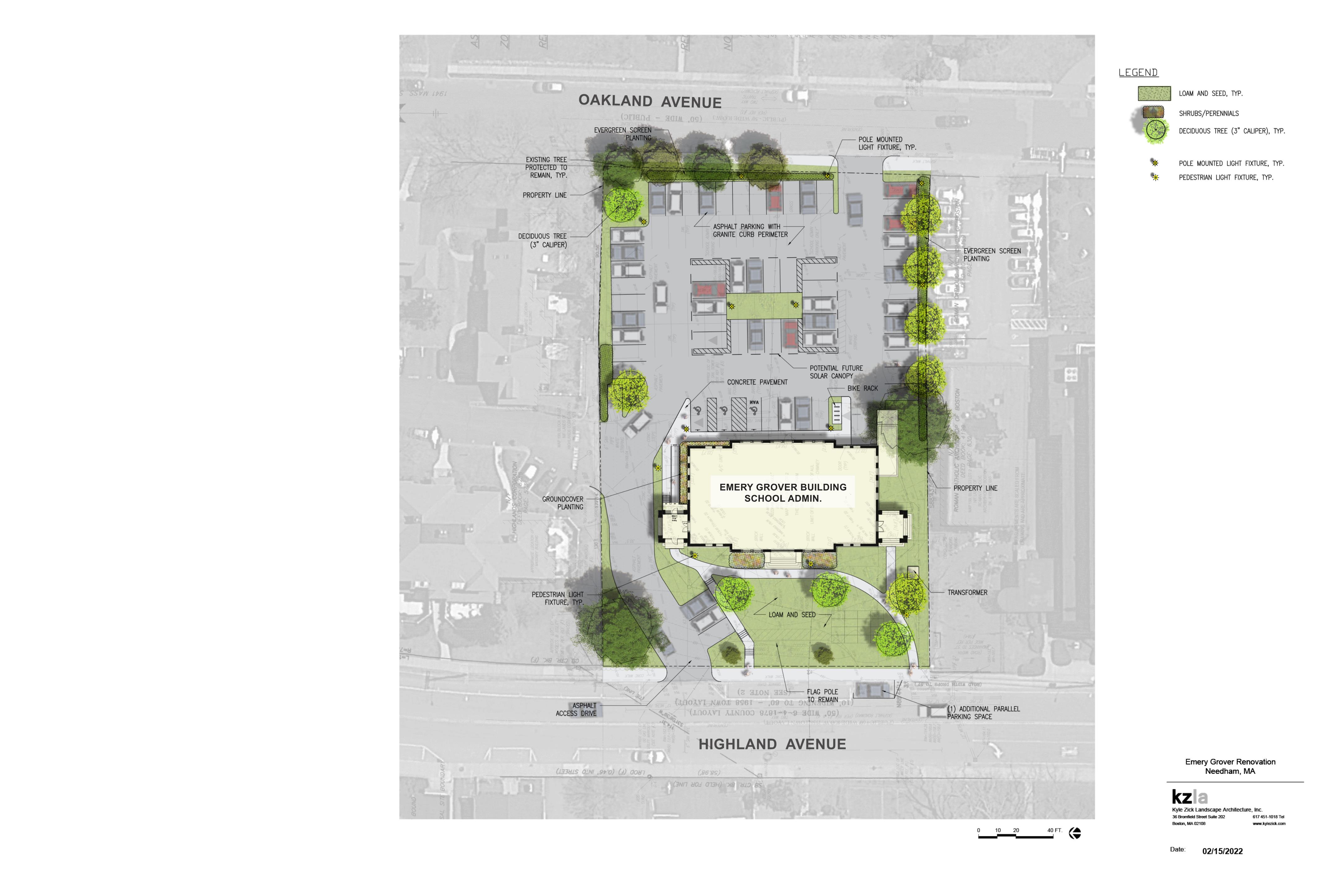 PROPOSED 
SITE PLAN
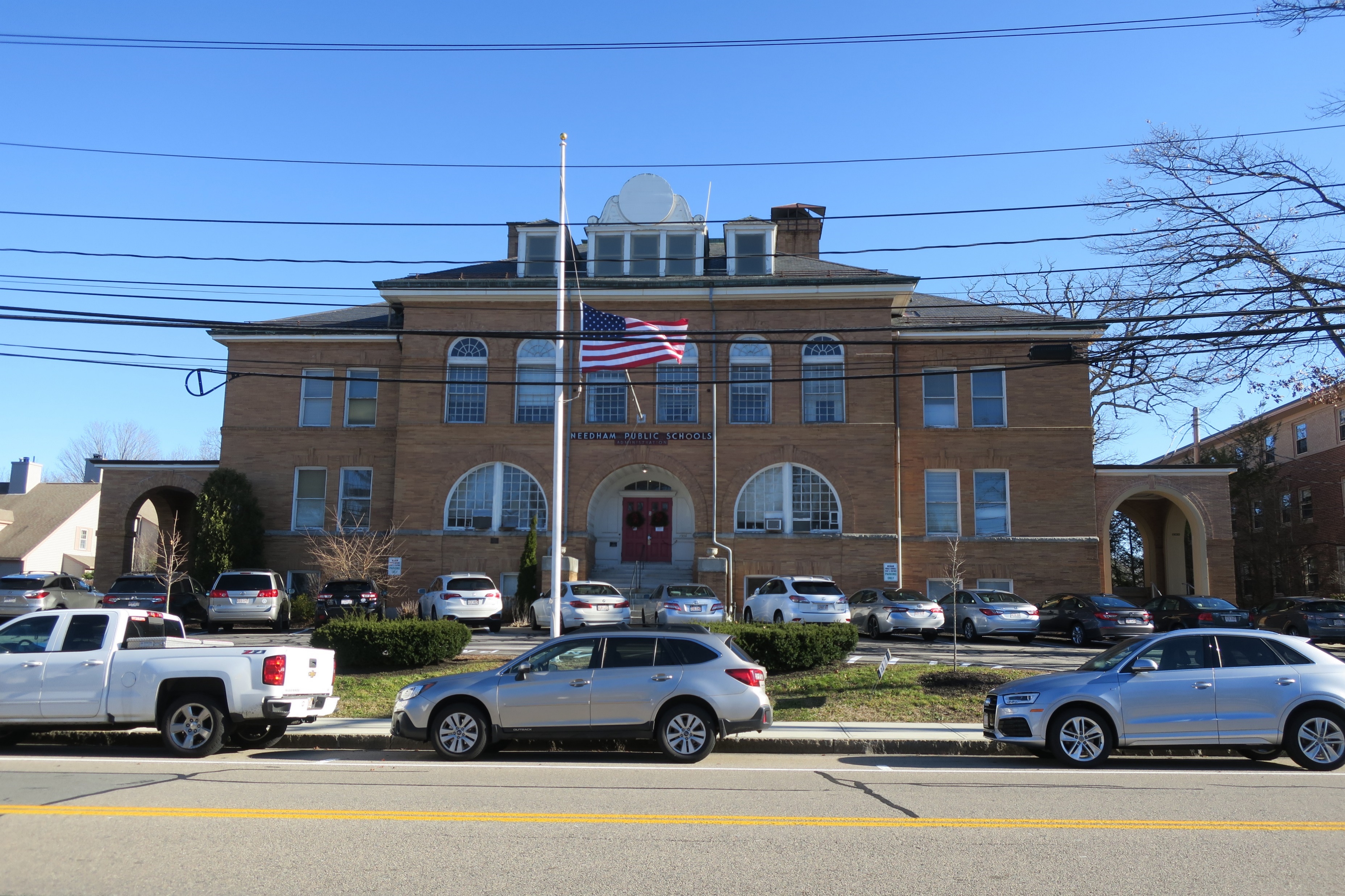 Parking lot removed on Highland Ave
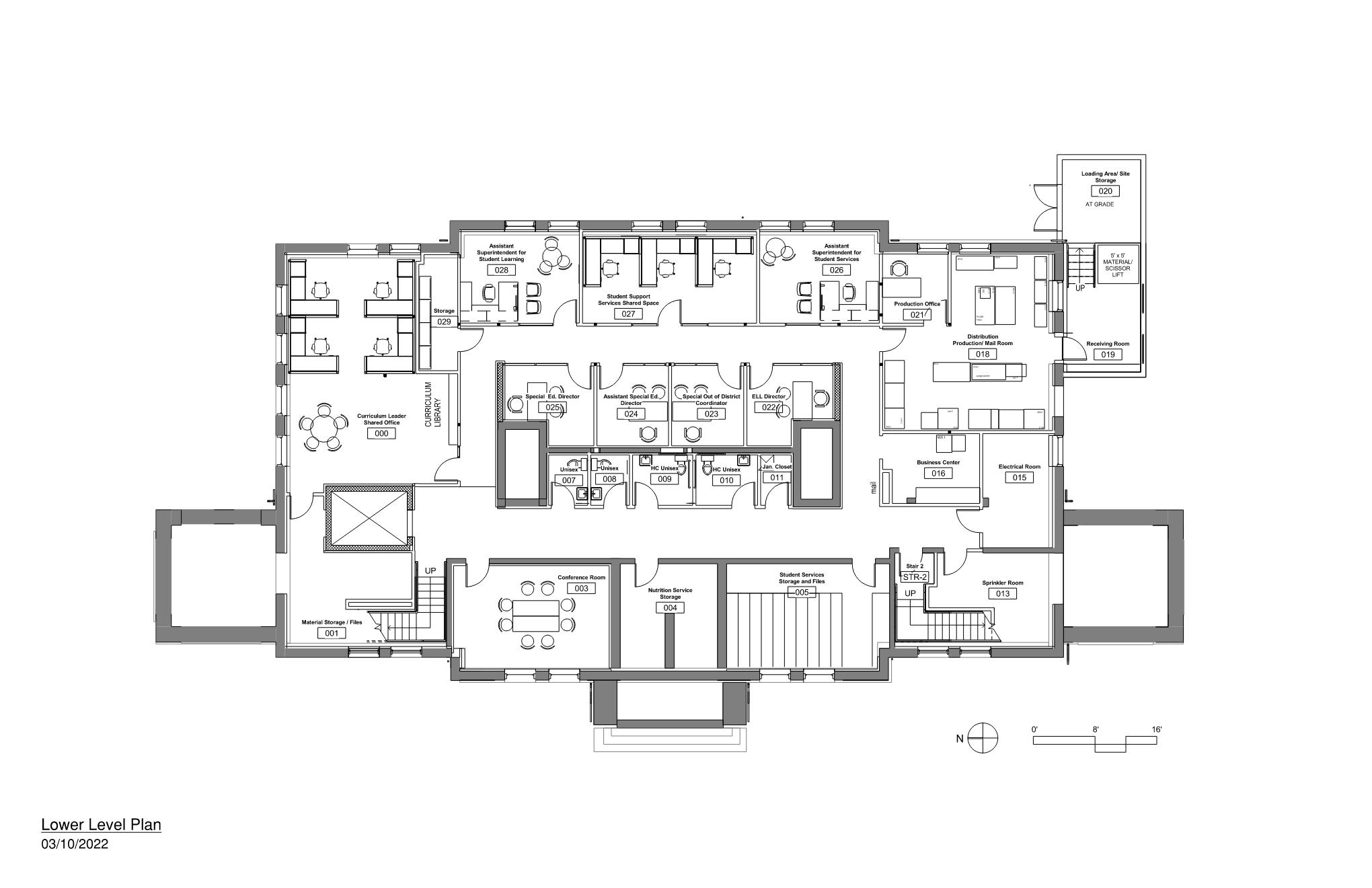 LOWER LEVEL
Student Services
New 
Loading
 Dock
Student 
Learning
Distribution 
Center
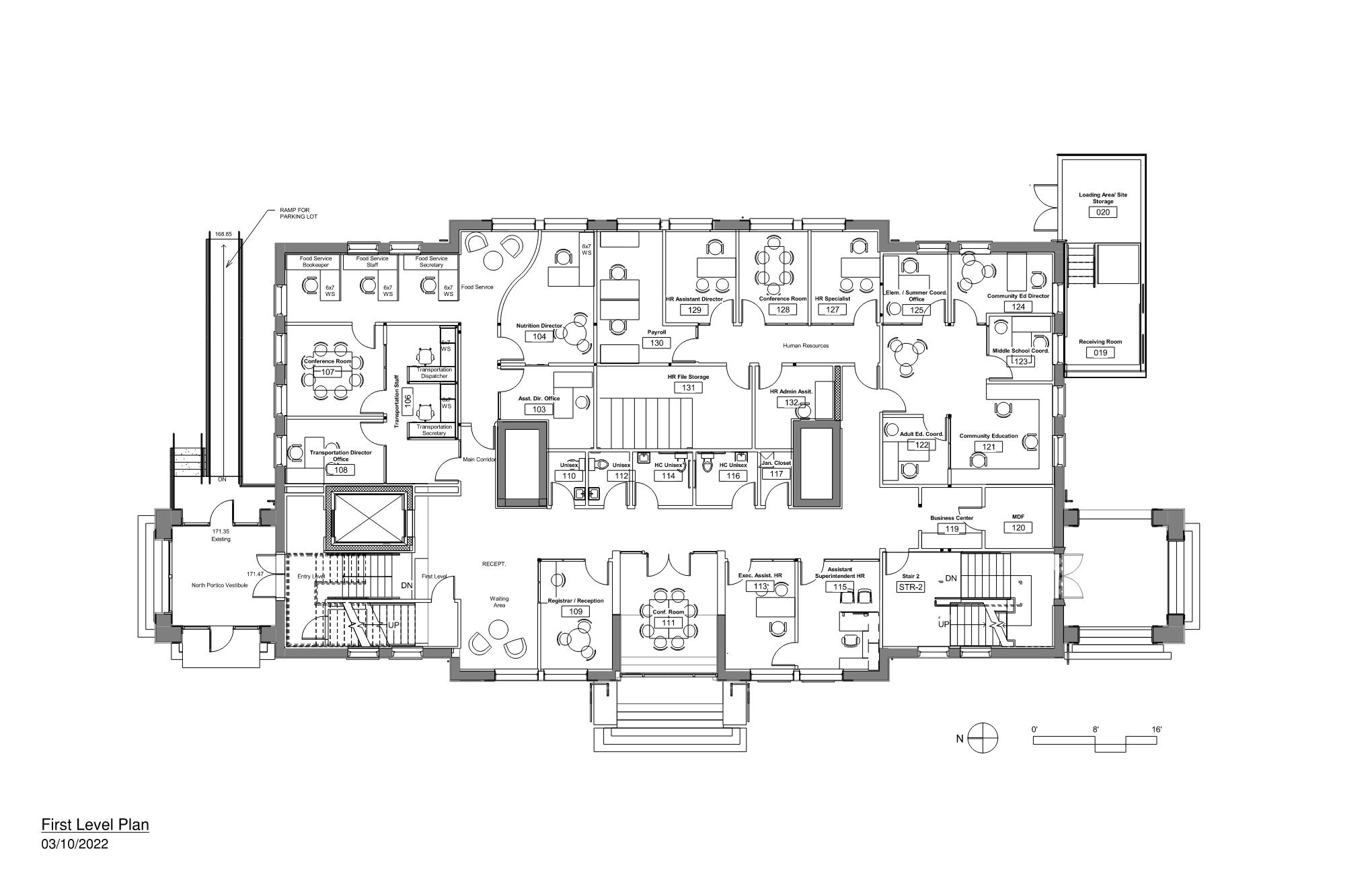 FIRST LEVEL
Transportation & 
Nutrition
Human Resources
Handicapped access :
Ramp to the parking
 
New elevator

Entry Vestibule
Community
 Education
Registration & 
Family Welcome
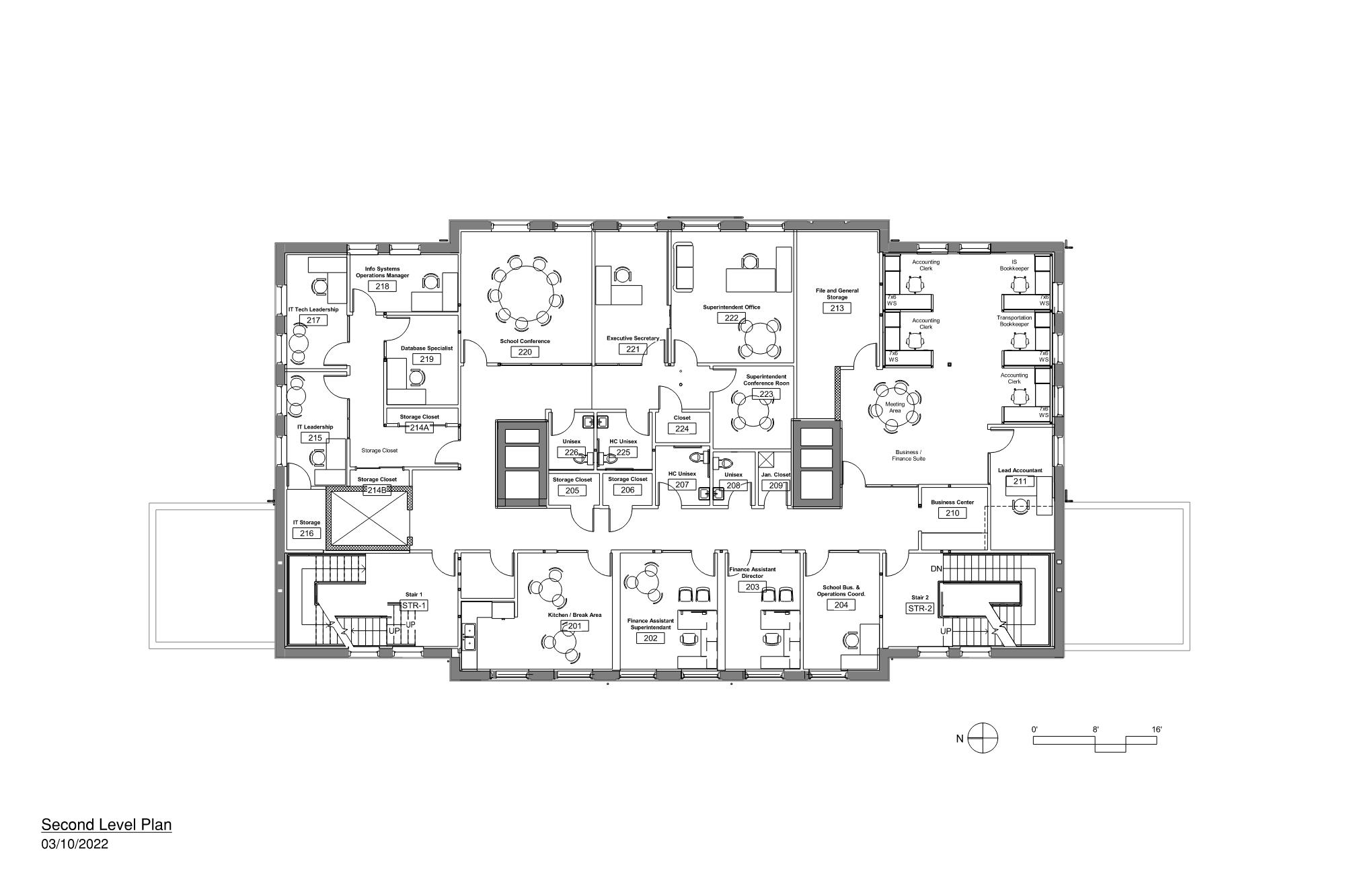 SECOND LEVEL
Superintendent
Information 
Technology
Finance
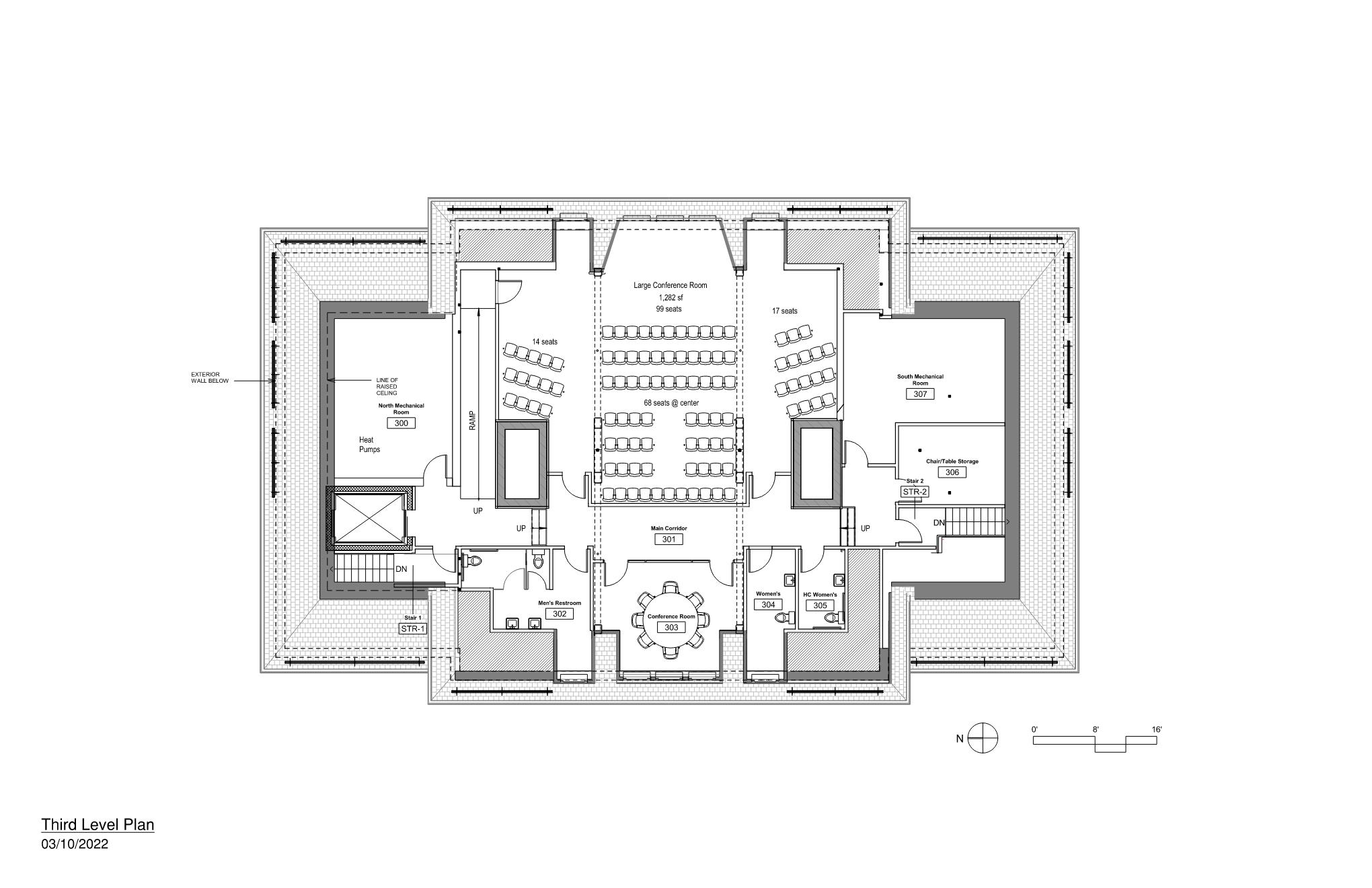 THIRD LEVEL
Large Conference Room
New Dormer for 
Mech. Rm.

Elevator
  
Stair
Small Conference Room
Third Level
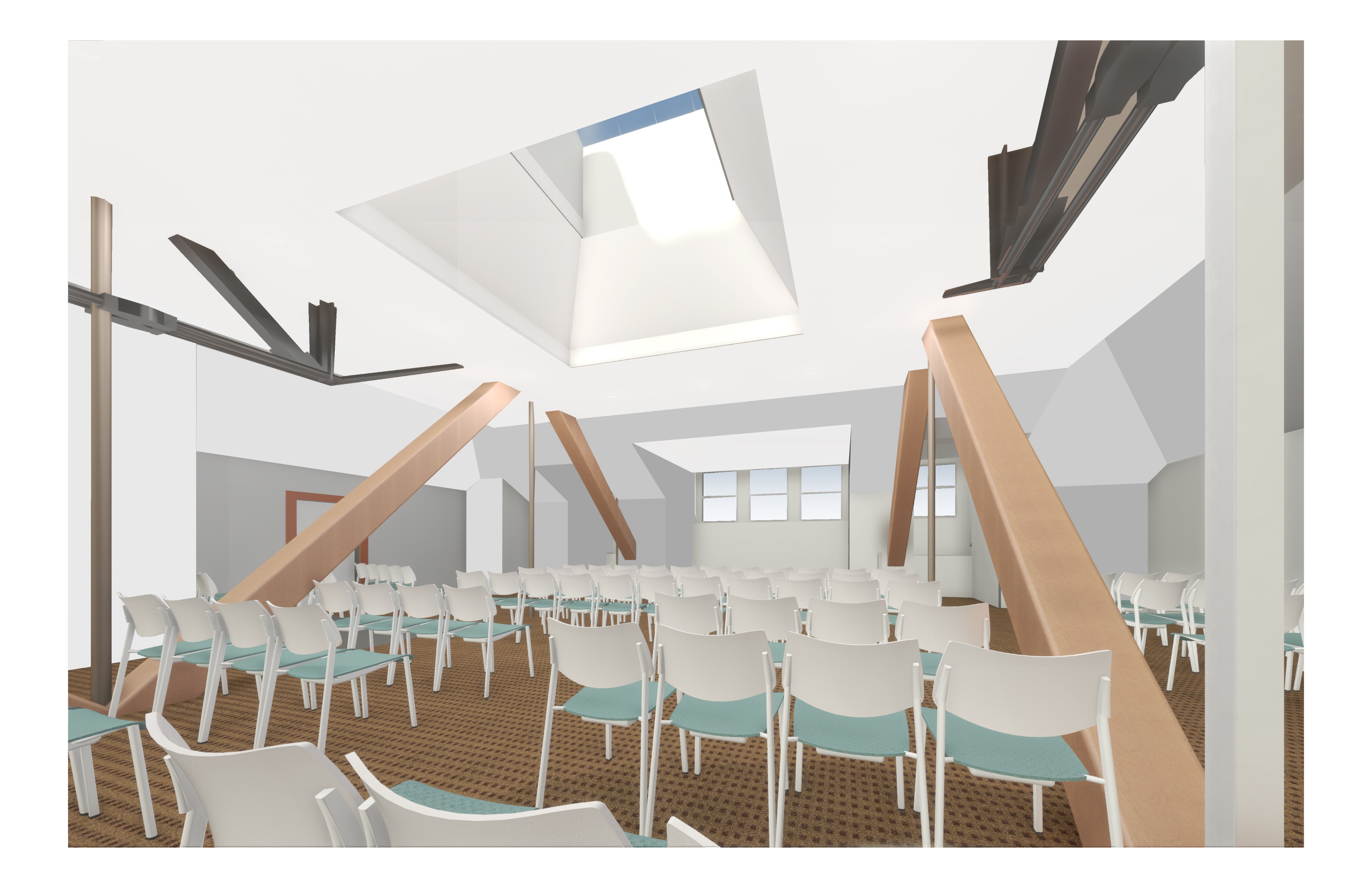 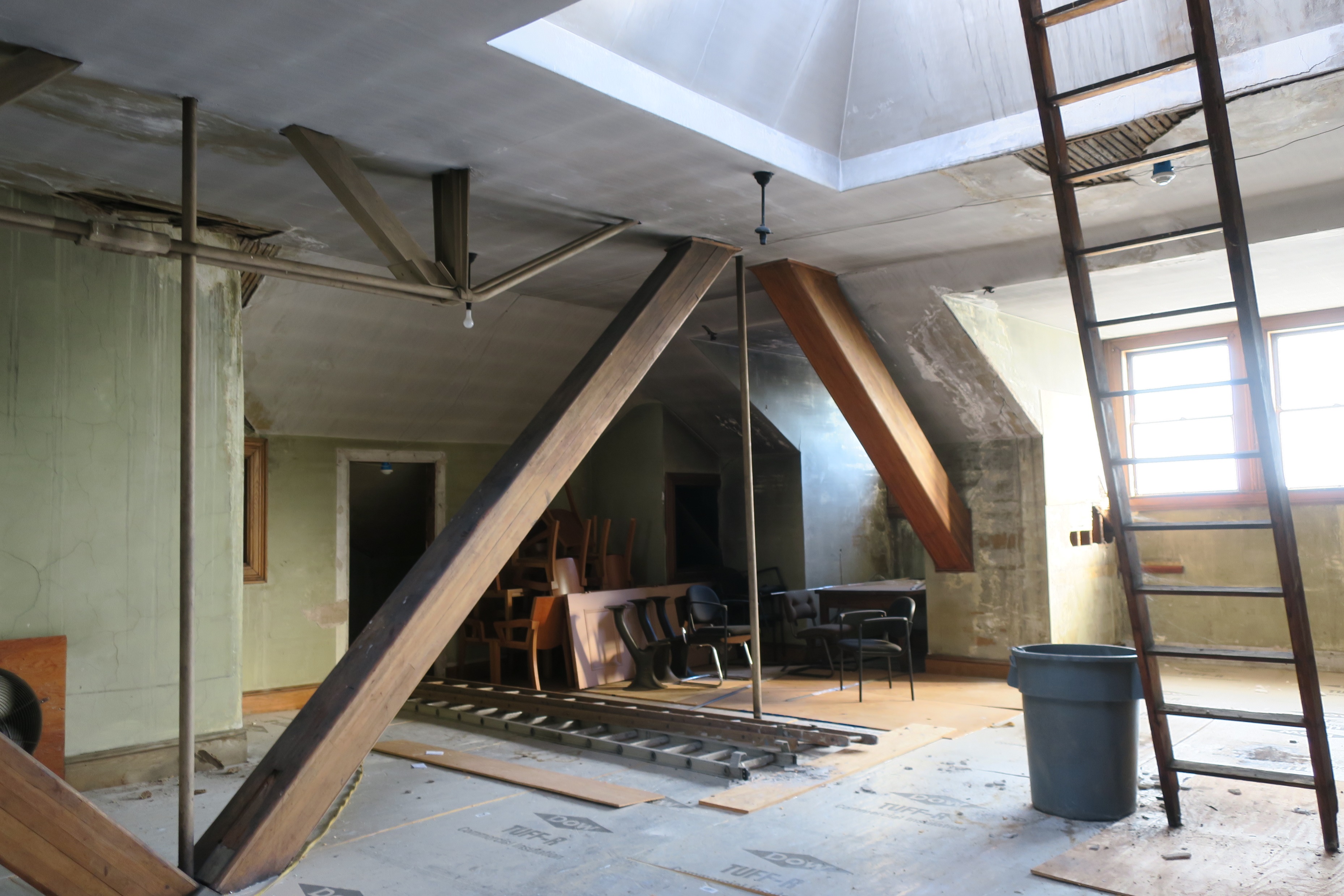 Repurpose the top level for the Main  Conference Room – keeping the existing trusses
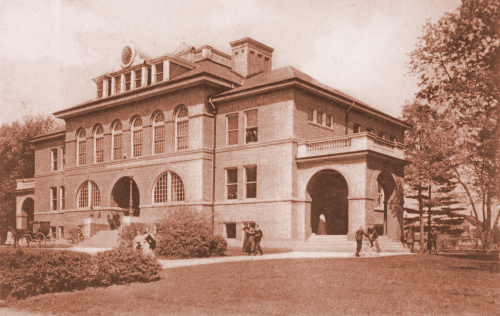 Renovates the historic building shell
North portico vestibule creates an accessible entrance
New dormer houses elevator, stair &  mechanical equipment
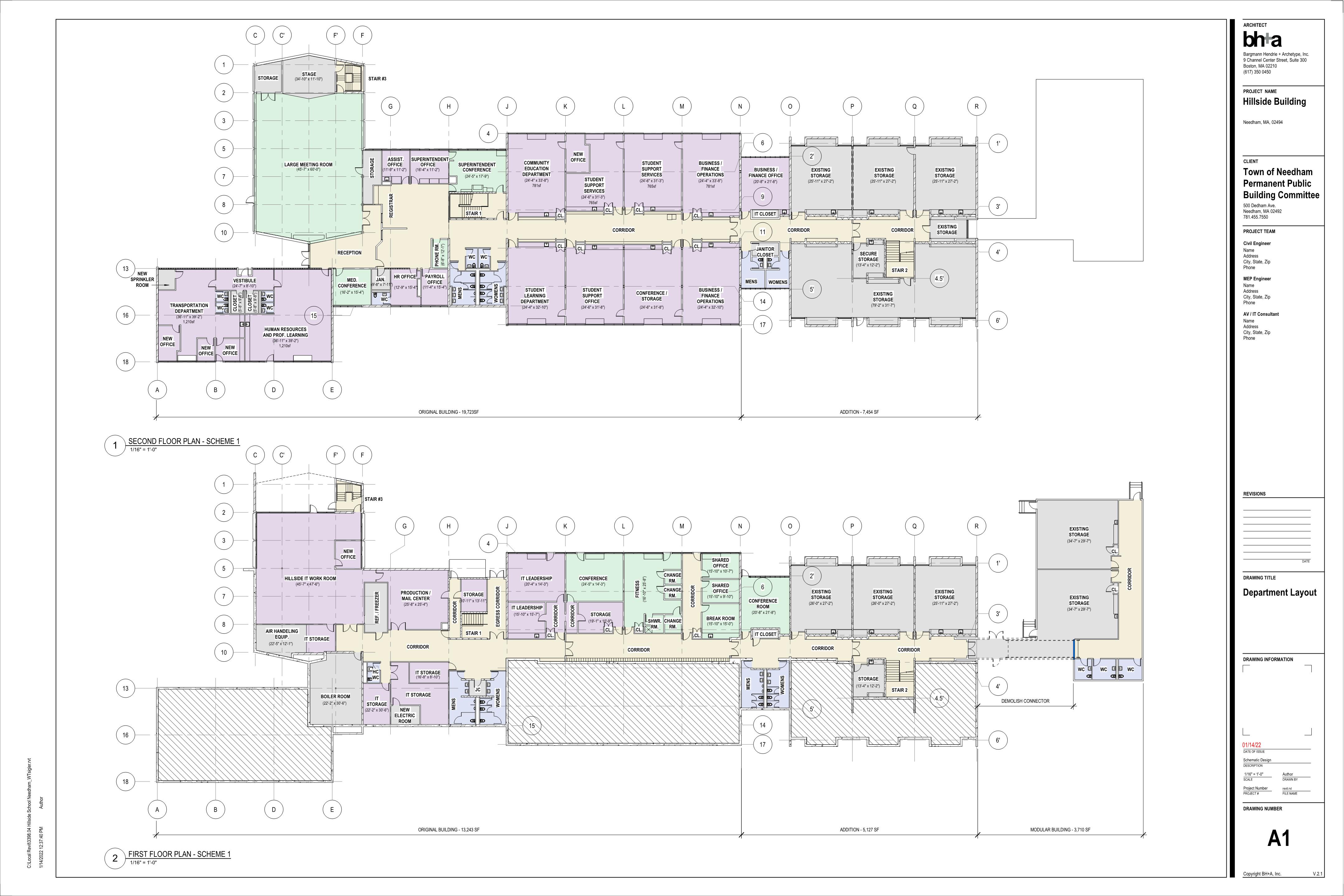 This project includes HILLSIDE SCHOOL
RENOVATIONS 
FOR 
TEMPORARY
 SCHOOL ADMIN. 
OFFICES
Demolish link to Modular Classrooms
Drain systems and mothball building
We request your support for Article #21 Appropriate for Emery Grover Renovations
Renovates and restores Needham’s oldest public historic building
Full Core & Shell renovation 
New energy efficient windows & roof
New  energy efficient HVAC
Emergency exit stairs & automatic sprinklers
Structural upgrades to code
ADA/MAAB  accessible, entrance, elevator, bathrooms & etc.
Unanimous support from Needham Historic Commission
CPC funding of $6M approved
$19.4M funding includes CPA funds
Includes funding for Hillside renovations for temp office space
Potential $2M added contingency funding in Oct ‘22 STM pending bid results per PPBC DD estimate